Prepare for awkward moments
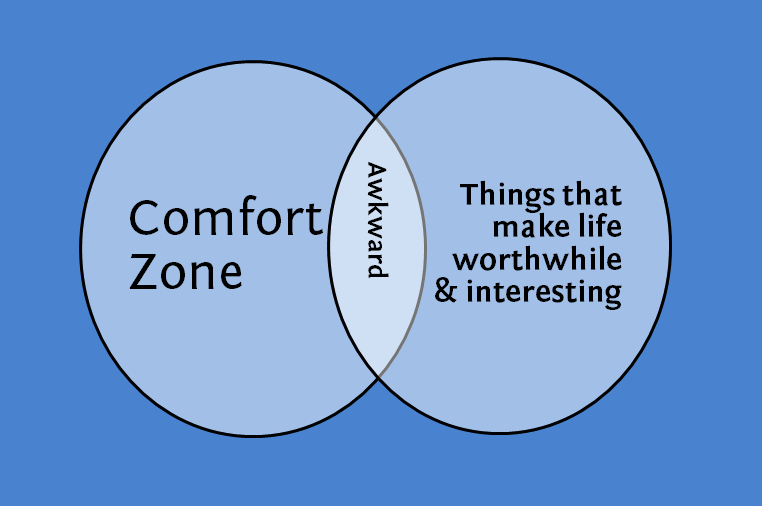 [Speaker Notes: Developing cultural competencies is not easy but it is necessary

We advocate that you take time to step outside of your comfort zone]
Defining Culture “shock”
Shock or fatigue or adjustment?
A story of culture shock
Plant metaphor
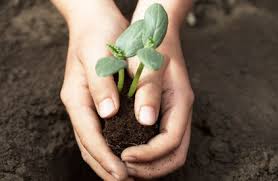 The W-curve Model
The Medical Model
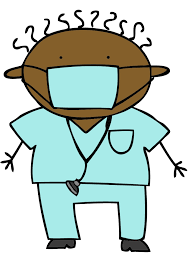 Symptoms
Causes
Cures
Cures/Strategies
Short-term Approach: Deal with symptoms
Pros/Cons
Long-term Approach: Remove causes
Pros/Cons
When might you want to choose short vs. long term approaches?